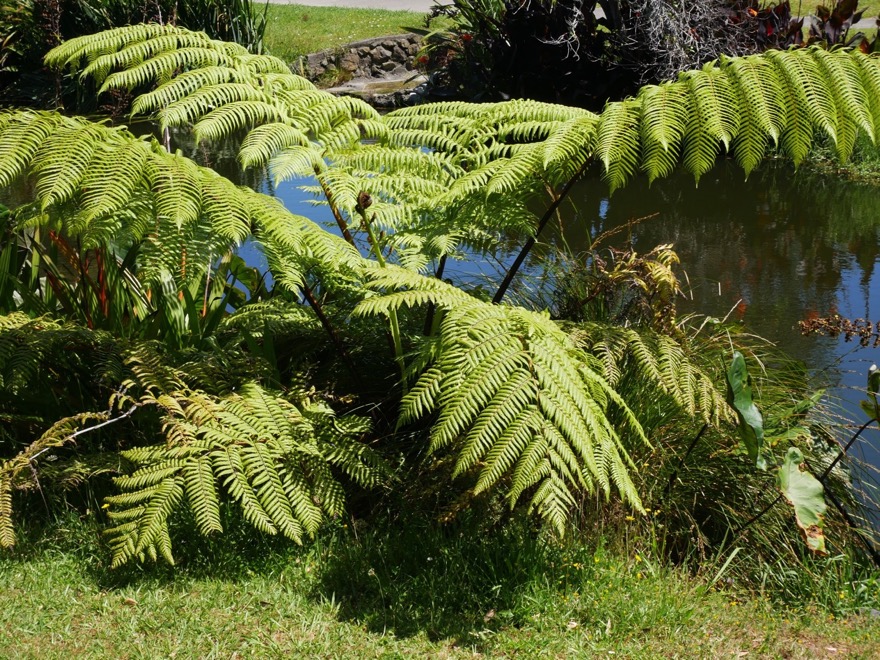 Welcome!
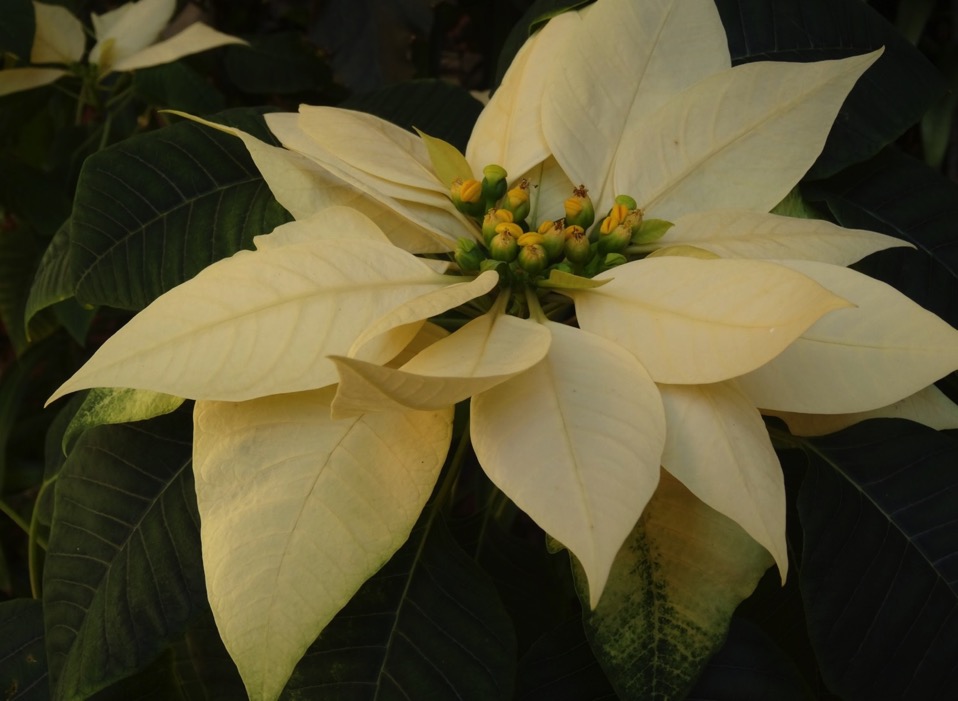 Overview
Process:
Session One:
Brief Understanding of Evolutionary Consciousness
 
Exploring the Art of Listening Contemplatively 

Appreciating the steps involved in a Contemplative Dialogue Process
Practice… Modelling the Process with a small group
	Review of the Process
Session Two:
Setting up Groups and assigning question for the practice of Contemplative Dialogue.
 
Facilitating the Process with Large Group.

Reflection on the Process:

	Learnings – Challenges 
	Conclusion
Evolutionary Consciousness
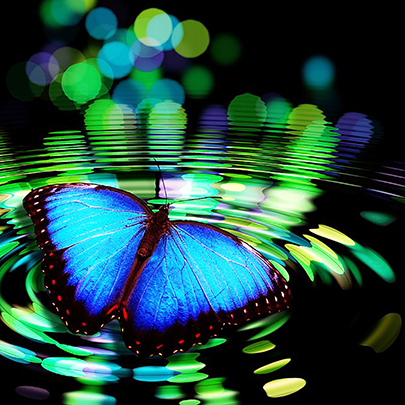 ‘Our role is no longer to merely 
ease the suffering, 
bind up the wounds, 
and feed the hungry,
but through every form and effort to 
‘raise the power of love upward’ 
to the next stage of 
consciousness.’

Teilhard de Chardin
Believe that their values, perceptions and judgments are the only correct ones.
First Tier Consciousness…
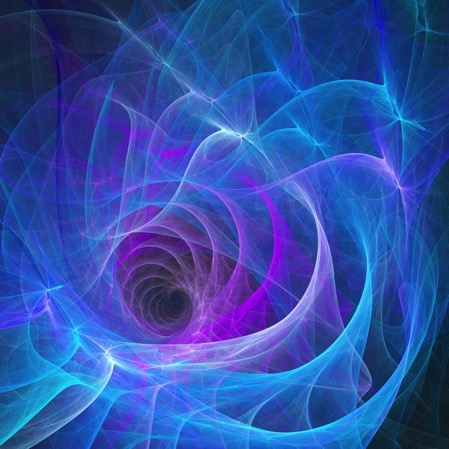 Second Tier Consciousness…
Desire for and vision of interconnectedness, a willingness to discriminate through dialogue and can allow room for other ways of perceiving and acting.
A New Stage of Consciousness
 – Integral Consciousness
A cosmological awareness of the evolutionary
significance of the 14 billion year Universe Story.

 A deepening capacity for 
contemplative consciousness
that transcends and includes the rational 

An ongoing integration of science and spirituality.
A movement from individualism to communion – from I to We.


 A vision of a global economy and governance that care about 
the common good of all, especially those most in need.
                                         Liz Sweeney SSJ
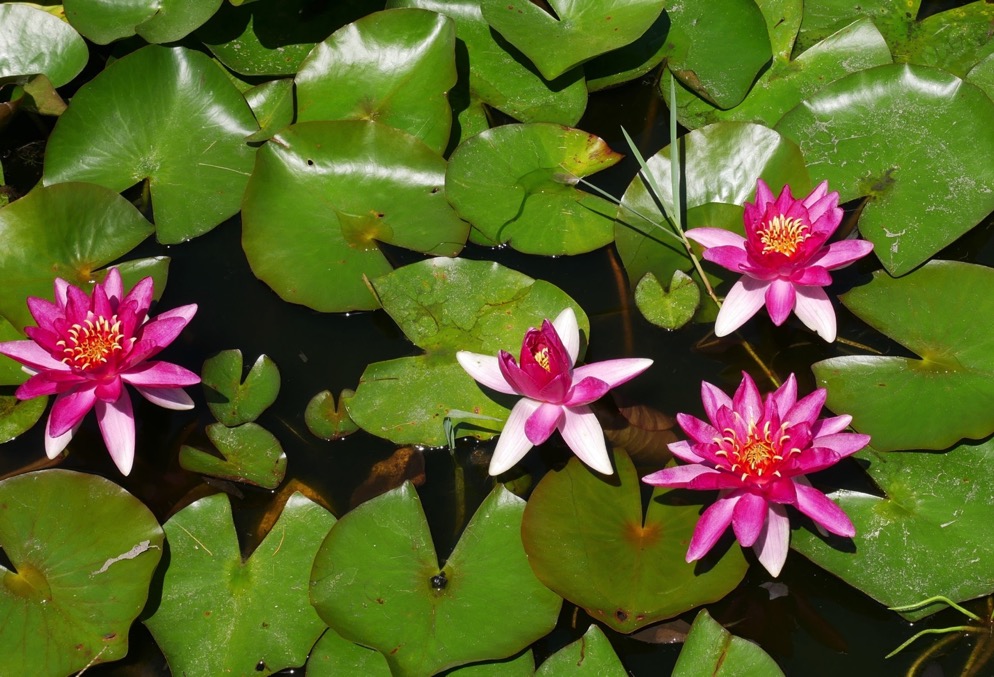 How can we bring about 
this shift in consciousness?
What seems to be emerging in our culture and our Church today?
The Invitation to live the Mystery of Christ more consciously.

2. The invitation to become more intentional about our engagement in individual and communal contemplation.

The invitation to create ways of coming together that deepen the bonds 
of relationships.
1.The Invitation to live 
the 
Mystery of Christ
 more
Consciously.
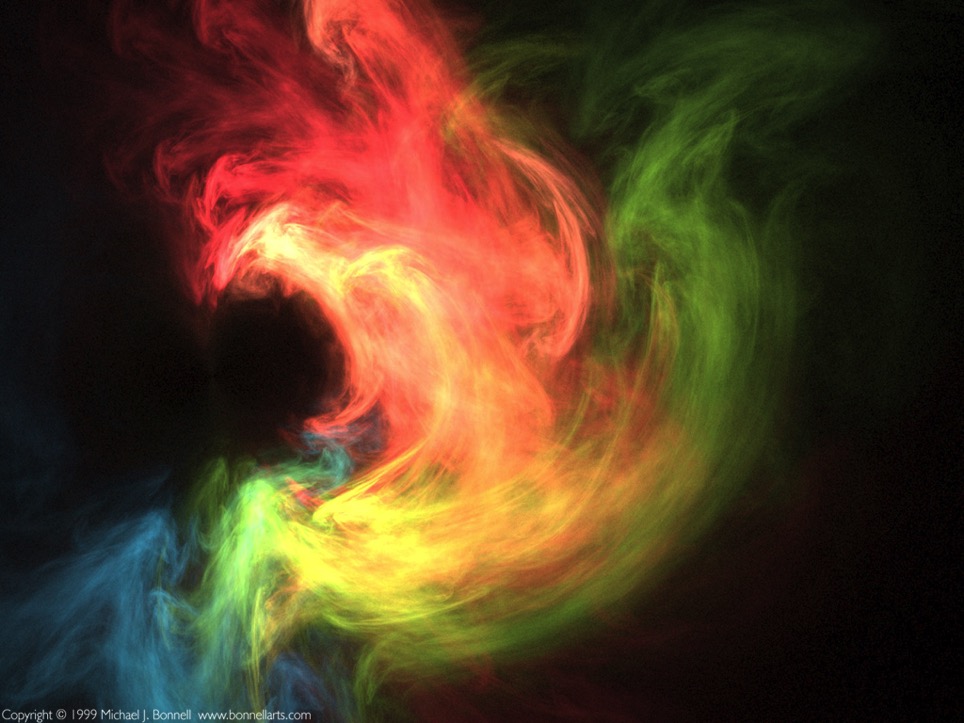 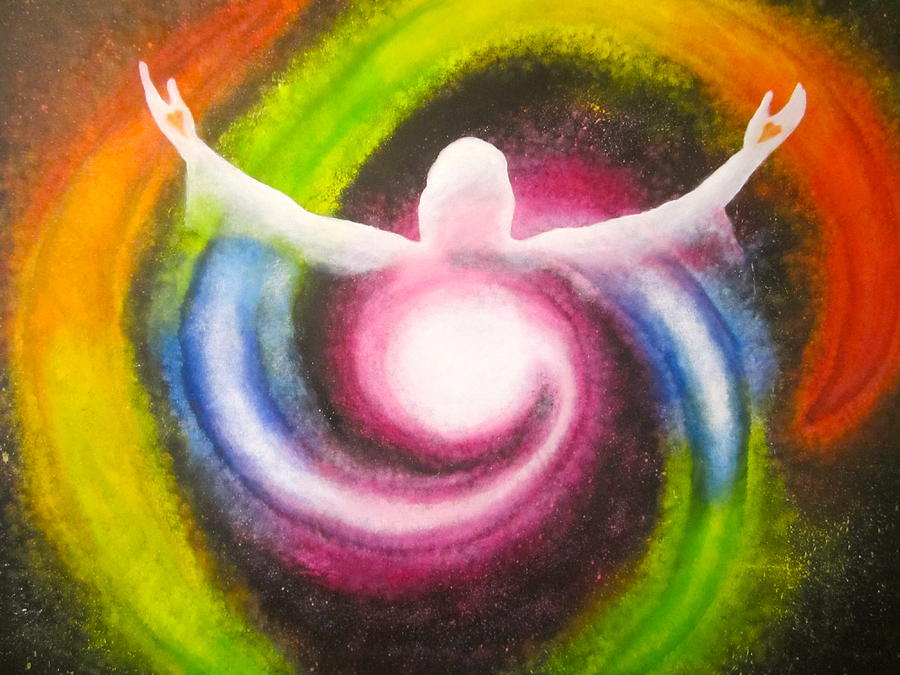 Cosmic Christ
The Christ who
‘ fills the universe in all its parts’ 
Ephesians 1:2
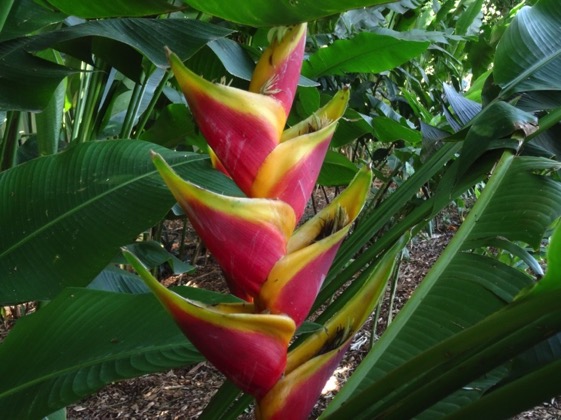 ‘God already began
 the mysterious 
process of becoming flesh 
by first
becoming Creation itself.’ 
Daniel O’Leary
‘When God’s Word,
 Love aware of itself 
comes pouring 
into nothingness, 
the 
universe happens. 
There is something
incarnational 
throughout
 all of creation.’
Margaret Pirkl osf
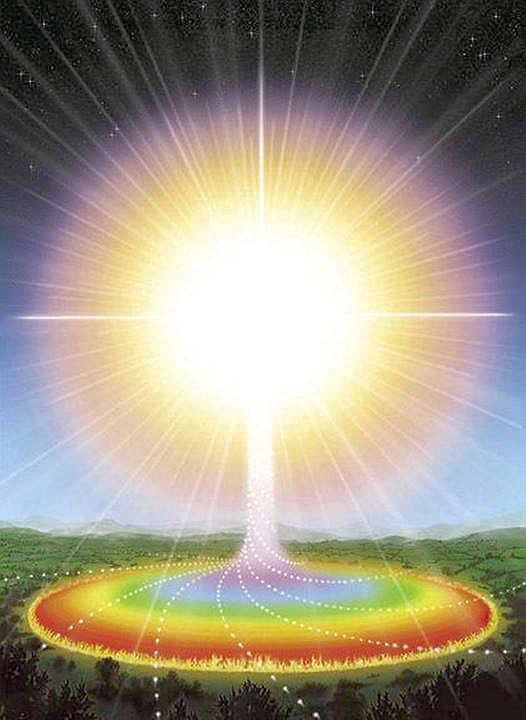 ‘Every leaf, cloud, fruit, animal and person is 
to be seen as an outward expression of the 
Word of God in Love!
Thus each creature has its own 
identity, integrity and dignity.
Each is sacred because 
it holds something 
of the Word of God, 
Christ in a unique way.’ 

M Pirkl osf
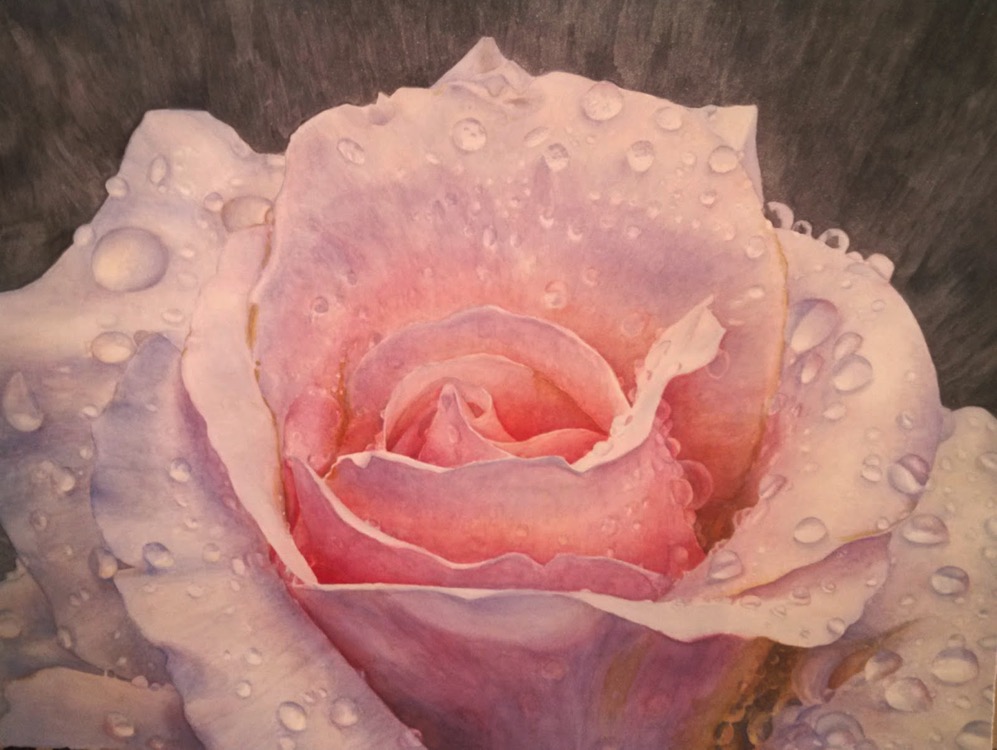 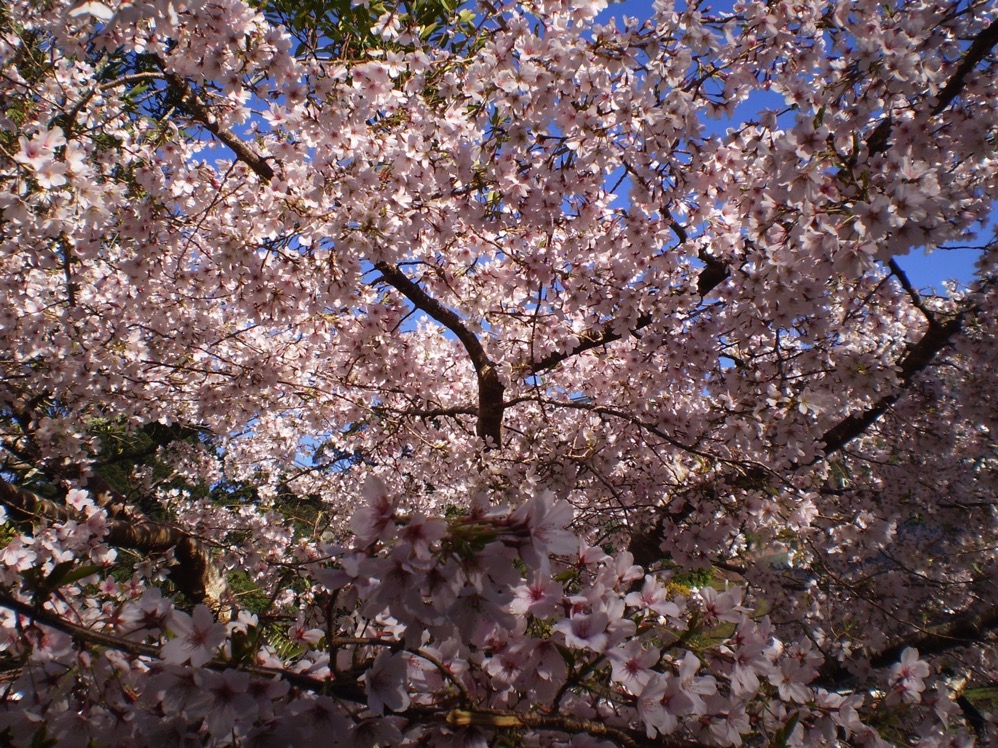 ‘There is the dearest freshness deep
down things’ 
Gerard Manly Hopkins
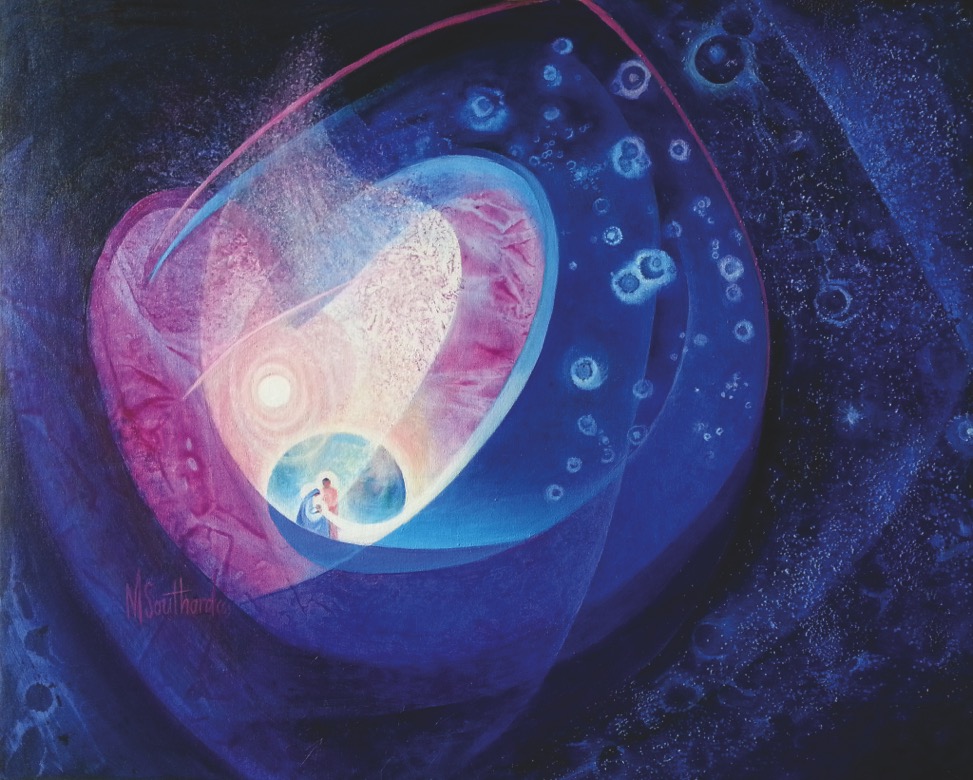 The whole of the cosmic unfolding 
is powered by a personalised 
                                    Centre of Love




which draws everything towards a greater wholeness… 
Teilhard de Chardin
[Speaker Notes: “The whole of the cosmic unfolding,”  says Teilhard de Chardin, “is powered by a personalised Centre of Love which draws everything towards a greater wholeness.”]
“In our time the vitally important question
 has become for us to define the
links between Christ and the Universe: 
how they stand in relation to one another… 
By His incarnation Christ inserted himself
 not just into our humanity,
but into the universe 
which supports humanity.
The presence of the Incarnate word… 
shines at the heart
			of all things.” Teilhard de Chardin
‘The term ‘cosmic Christ’ 
reminds us that everything
and everyone belongs. 
The Mystery of the Incarnation 
means the divine
indwelling is in all of us
 and in all of creation.
We are indeed the 
Body of Christ… 
the Universe is the 
Body of Christ.’ Richard Rohr
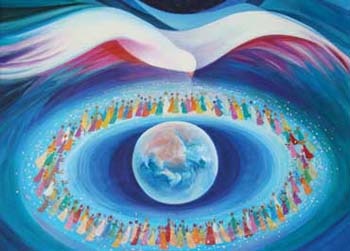 2.The invitation to become
more intentional 
about engaging
in individual and 
communal contemplation.
‘There where you are
you will find God’
Mary MacKillop
When it is over,
I want to say 
All my life 
I was married 
to amazement.
I was the bridegroom 
taking the world
Into my arms. 
Mary Oliver
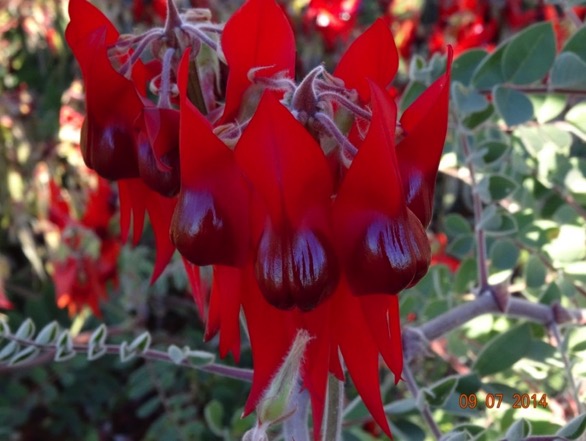 Contemplation
‘Seeing the interconnectedness
 and hidden beauty in everything
 requires contemplative
awareness and practice.
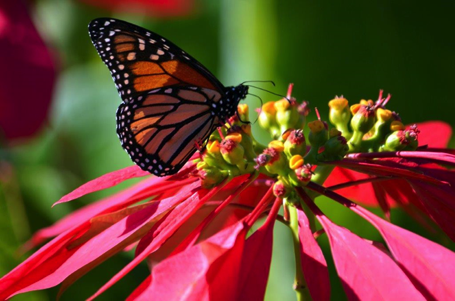 To slow down 
and regularly become 
aware of the
 essential relatedness 
of all things 
in a single Centre of Love
 is a powerful means 
 of living
 Christian Evolutionary
 Consciousness.’
Madeleine Duckett  rsm
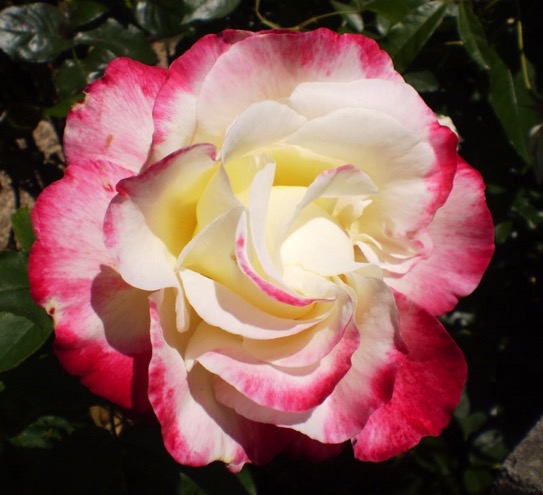 ‘… we slowly develop eyes 
that can see Christ 
‘shining diaphanously through 
every creature of the universe’. 
This is the seeing of the mystic
 and now is the time for
 the mystical consciousness 
to rise in everyone, as we grow 
into living from 
the perspective of
 the larger whole. Illia Delio osf
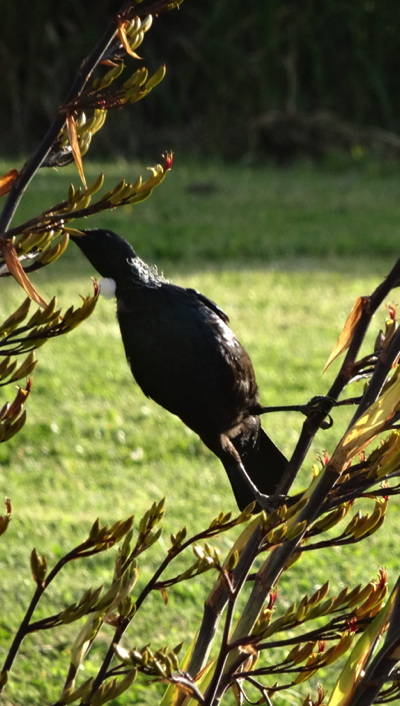 ‘When we fail 
to acknowledge as 
part of reality the 
worth of the poor person,
a human embryo,
 a person with disabilities
 - to offer just a few examples –
 it becomes 
difficult to hear 
the cry of nature itself, 
everything is connected.’ Laudato Si
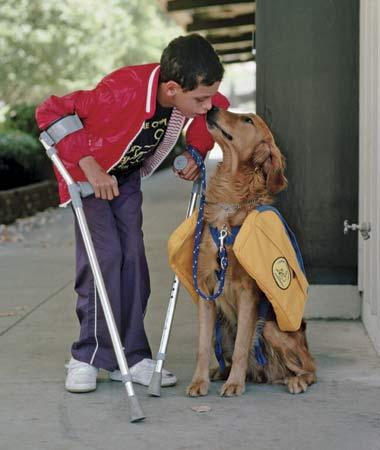 Reflection:

Think of a time… when you were conscious of being in communion with…
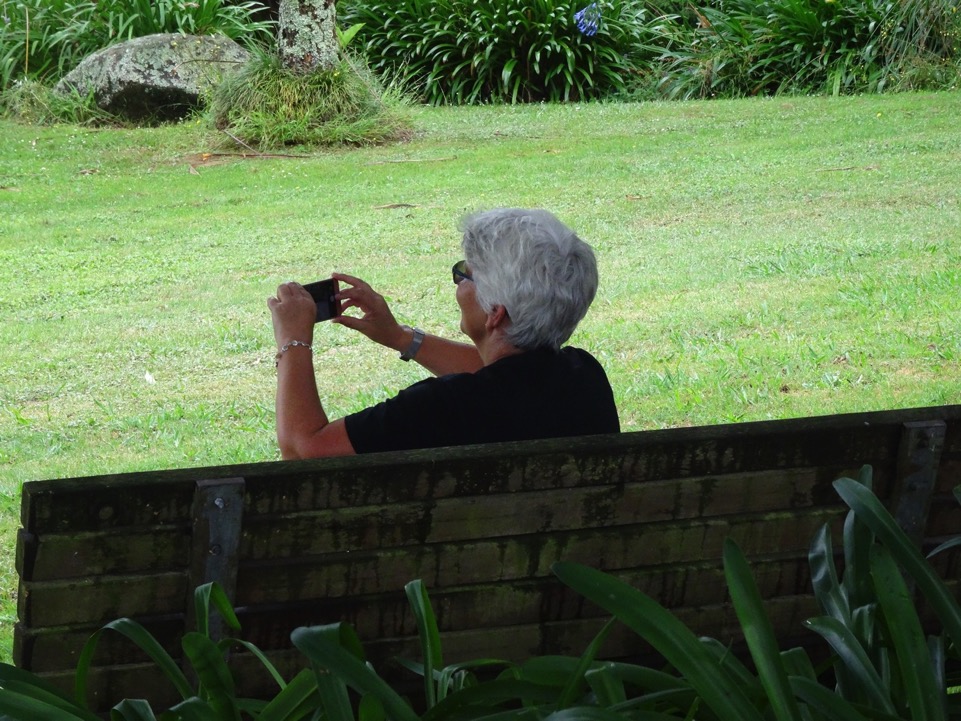 We grow in 
‘communion consciousness’
recognising 
our oneness with all.
3. The invitation to create ways
of coming together
that deepen the 
bonds of relationship 
among us 
and expand our inclusivity
 of our love.
‘The Mystery reveals itself in 
 and through the collective in ways not possible inside solitary practice.’ Gail Worcello
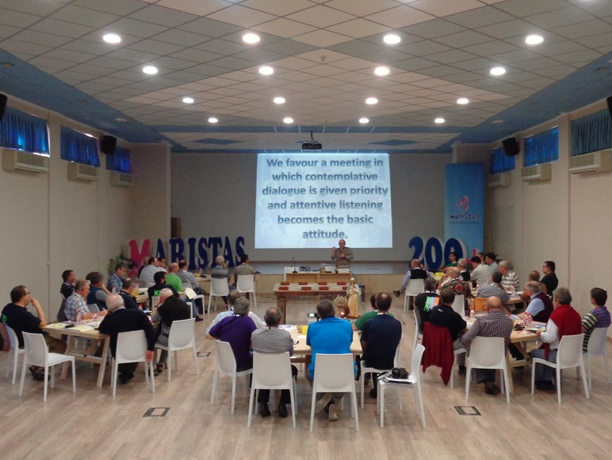 Since the movement into Integral consciousness is a shift from
I to We, 
from individualism to communion 
it invites us to discover new ways of being together…. 
networking with one another in relationship across and beyond our local community and friendship.
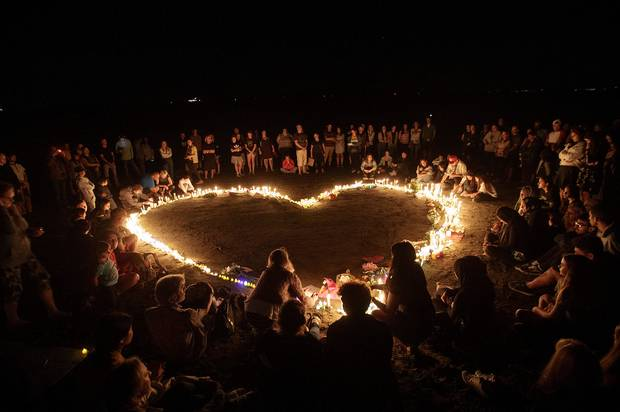 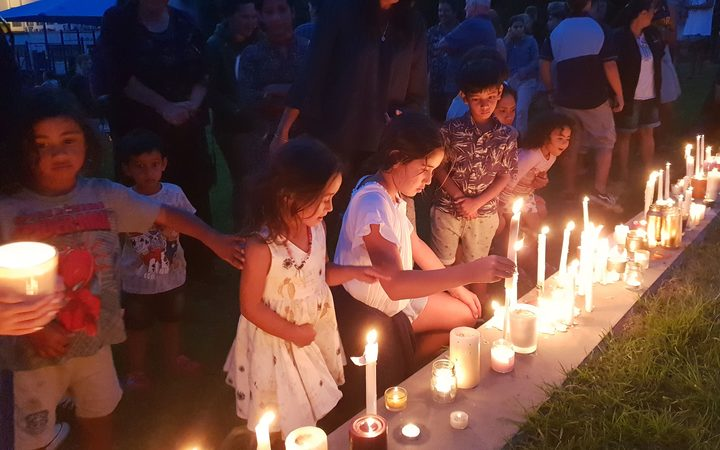 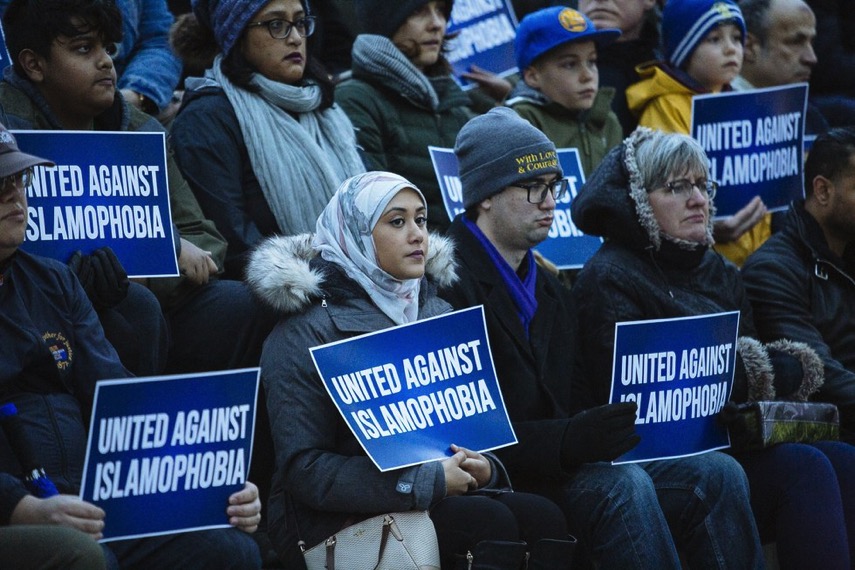 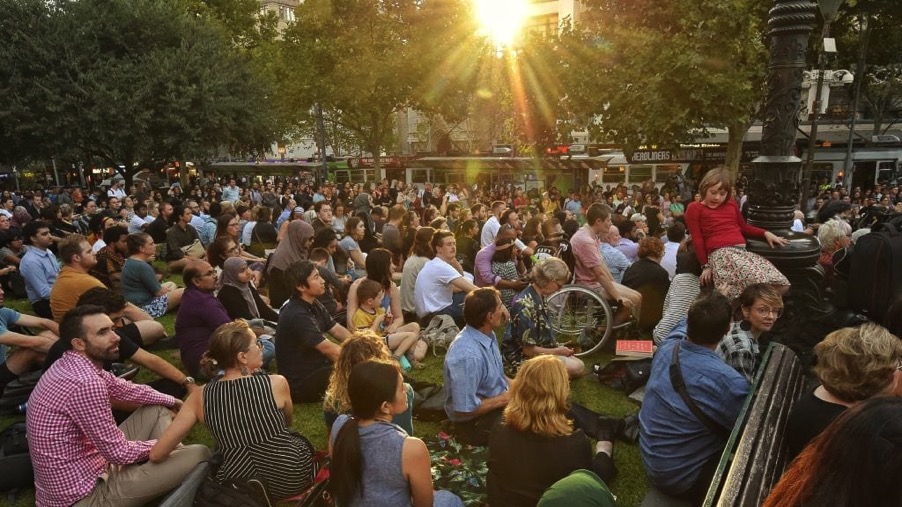 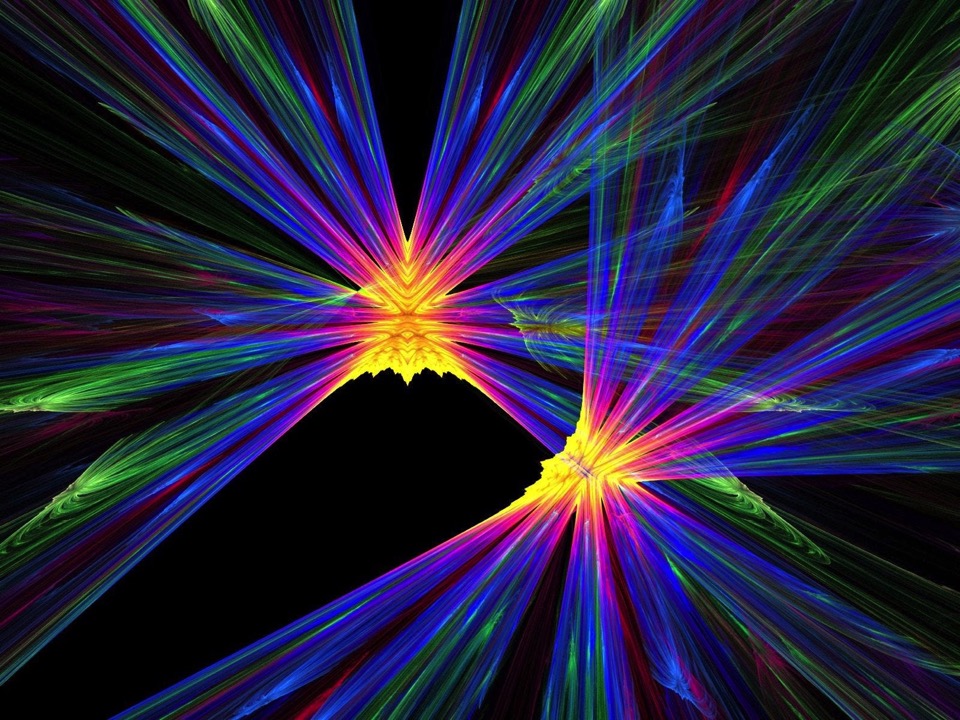 The process of 
Contemplative Dialogue


 
offers wonderful opportunity 
to grow in communion, 
and to experience 
the inbreaking of the Divine.
The Art of Listening
Contemplatively
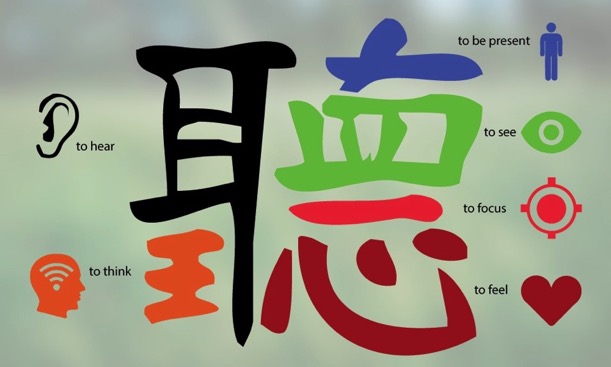 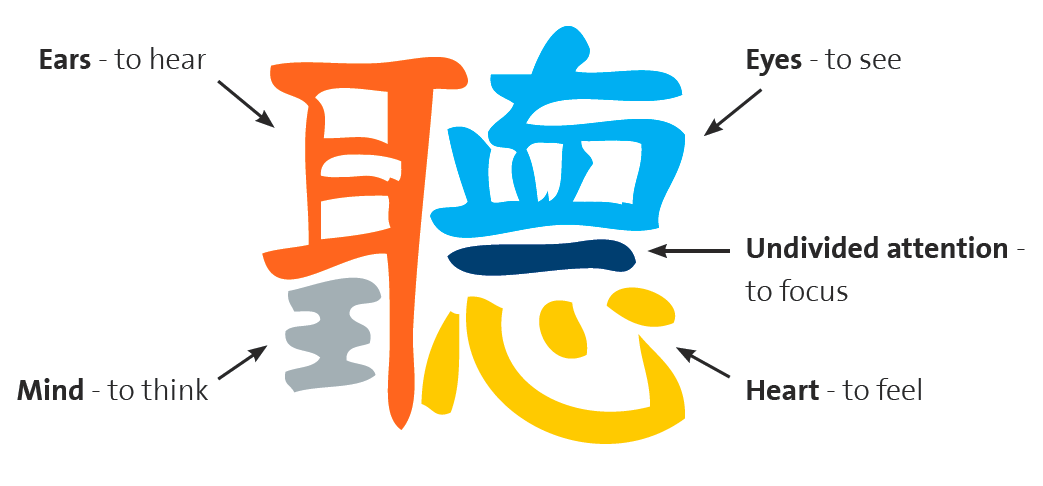 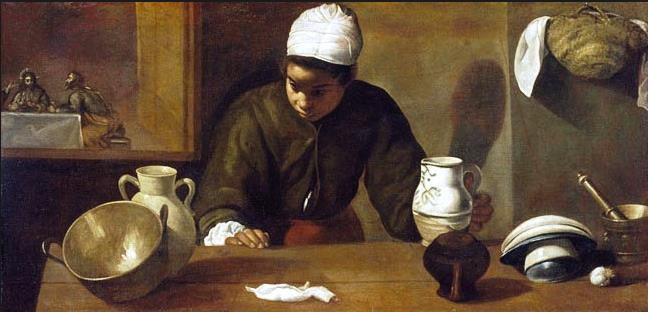 The Supper at Emmaus 
Diego Rodriguez de 
Silva y Velazquez (1599-1660)
The Servant-Girl at Emmaus     
Denise Levertov
She listens, listens, holding
her breath. Surely that voice is his
the one who had looked at her, once, 
across the crowd,
as no one ever had looked ?
Had seen her? Had spoken as if to her? 
Surely those hands were his,
taking the platter of bread from hers just now?
Hands he’d laid on the dying 
and made them well?
Surely that face—? 
The man they’d crucified for sedition and blasphemy.The man whose body disappeared from its tomb.The man it was rumoured now some women
 had seen this morning, alive? 
Those who had brought this stranger home
 to their tabledon’t recognize yet with whom they sit.But she in the kitchen, 
absently touching the wine jug she’s to take in,a young Black servant intently listening,swings round and sees the light around himand is sure.
"The Celtic tradition uses the image of listening for the heartbeat of God. 
The legend is that John thus heard the heartbeat of God.
 He became an image of listening within all things for the One who is the 
very beat of life.” — 

Echo of the Soul: 
The Sacredness of the 
Human Body
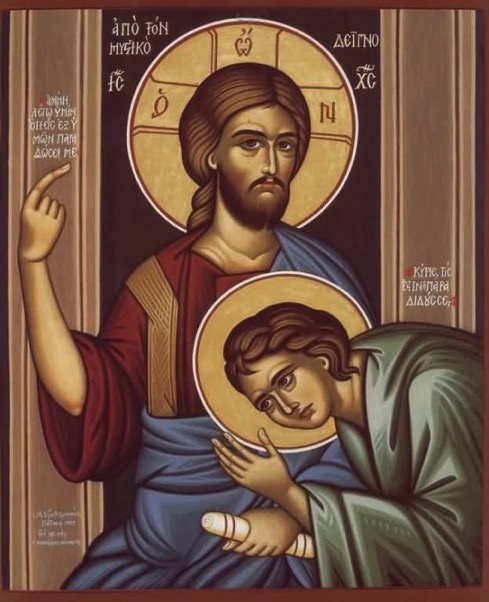 We are being invited instead into a new humility, to serve the holy wisdom that is already stirring in the hearts of people everywhere, the growing awareness of earth’s interrelatedness and sacredness.”
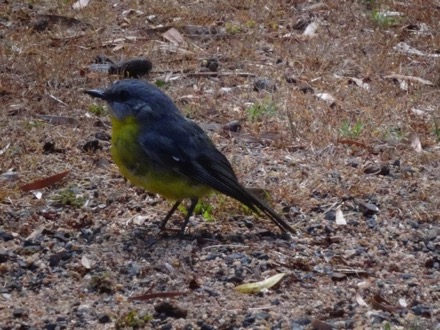 …we need to find ways of sharing our intimate experiences of the Mystery, for we are one. 
It is through one another that we will know
 more of the Life that flows within us all. 
It is through sharing our fragments of insight that we will come to a fuller picture of the
 One who is at the heart of each life.”
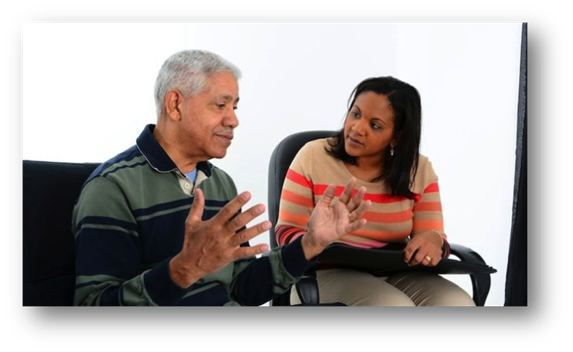 C. Engaging in 
Contemplative Dialogue
In Contemplative dialogue together we…
Encourage curiosity
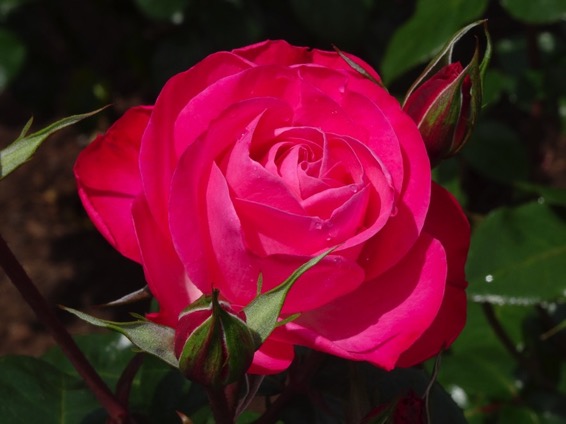 Build on insights
Make connections
Seek Patterns
We need to evolve communally at he level of consciousness. It is an invitation to learn to transform the way we are together to evolve in our way of thinking, feeling, and loving when we are in relationship communally.
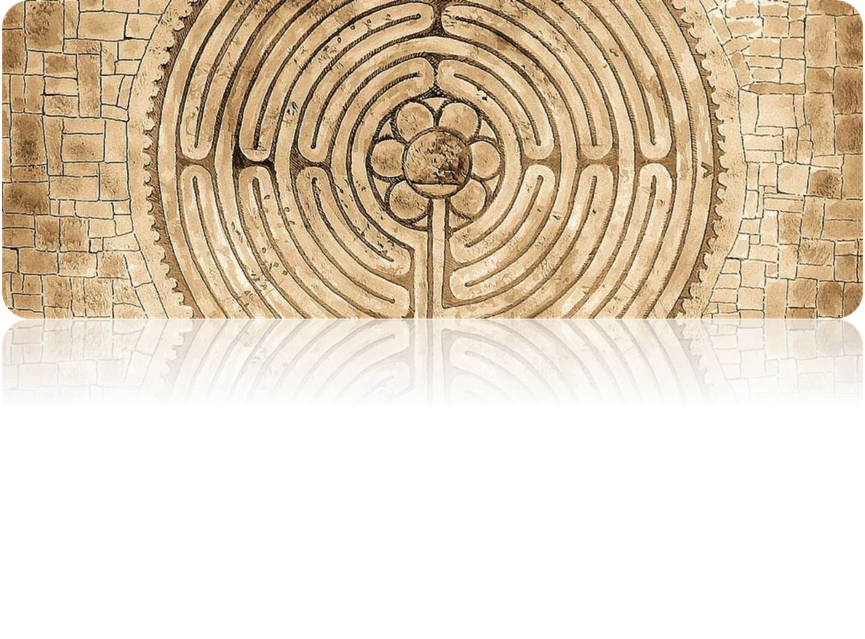 Inner Dispositions
Open Mind 	(commitment to truth)
		see with fresh eyes

Open Heart 	(commitment to love)
		walk in the shoes of the other

Open Will 	(commitment to courage)
		let go of fear, new will come
Three Voices
  Voice of Judgment…stifles creativity
Voice of Cynicism… only my way of thinking and doing
Voice of Fear… cannot let go, so new can come
Contemplative Dialogue
What makes this different from other experiences of dialogue?
Suggestions 
for the 
Practice 
of Contemplative Dialogue…
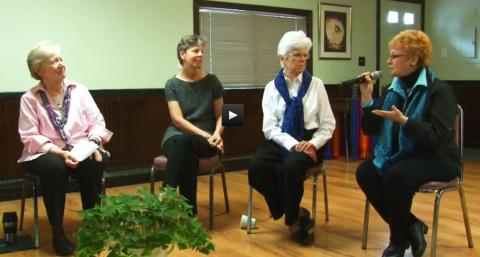 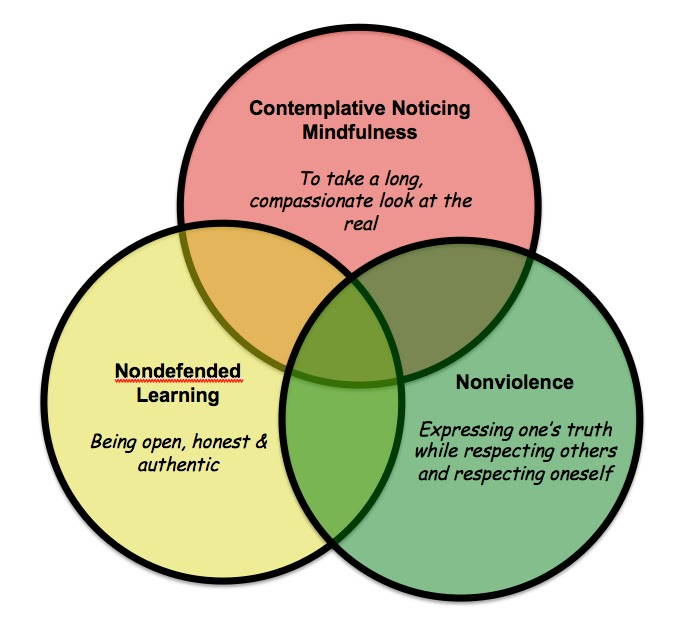 Contemplative Dialogue is a meaningful conversation in a group that is rooted in listening.
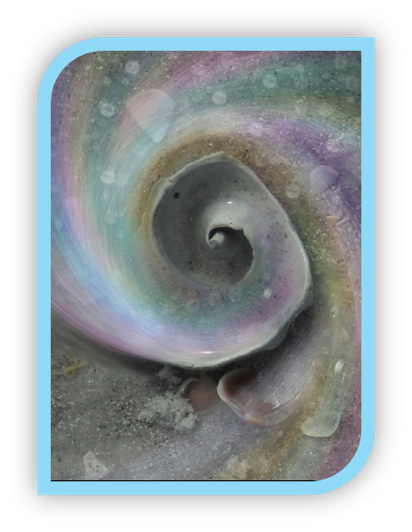 We listen deeply to learn what ‘WE’
think and we listen for new possibilities to arise.
We enter the dialogue as a community of equals using three skills…

Contemplatively Listening.

2. Contemplatively Speaking . 

3. Intentionally creating a ‘WE’ communal space among us by listening to and building on one another’s wisdom.
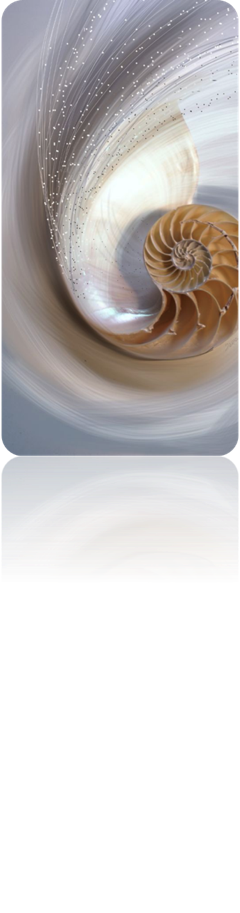 What is Doris Klein 
revealing in her art 
about Contemplative Dialogue?
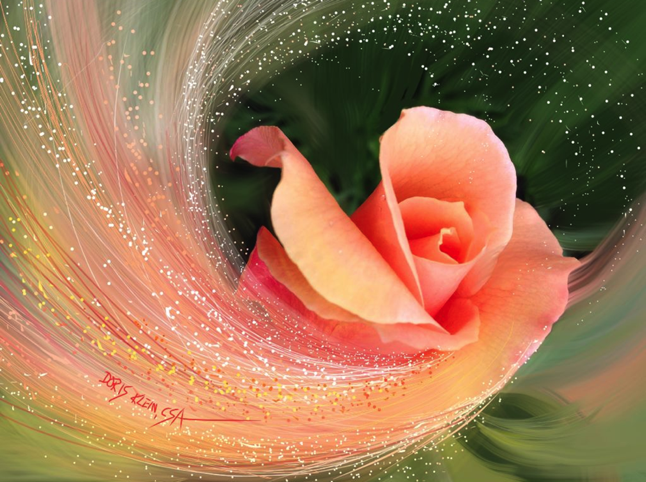 During Contemplative Dialogue:

Speak briefly using an economy of words

Share the distilled version of your thoughts 
			in a few sentences – only what matters

Speak slowly from an inner attitude of quiet contemplation.

Speak to the centre – to the WE

Listen and look at the person who is speaking
Listen without thinking about what we will say. Let your thoughts emerge from the silence.

Avoid sharing past knowledge, quoting something, giving an automatic response or using long and involved patterns of thought.

Keep a spacious hospitality so we can explore differences.
‘Listen, we shape ourselves 
to fit the world and 
by the world are 
shaped again. 
The visible and 
the Invisible working
 together in common 
cause to produce
 the miraculous.’ 
David Whyte
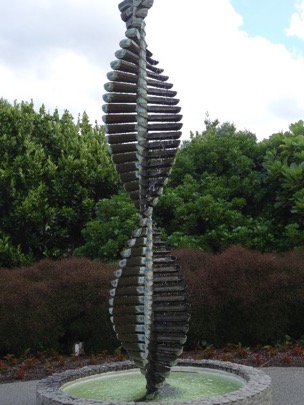 How is our 
world shaping 
us as Christians today?
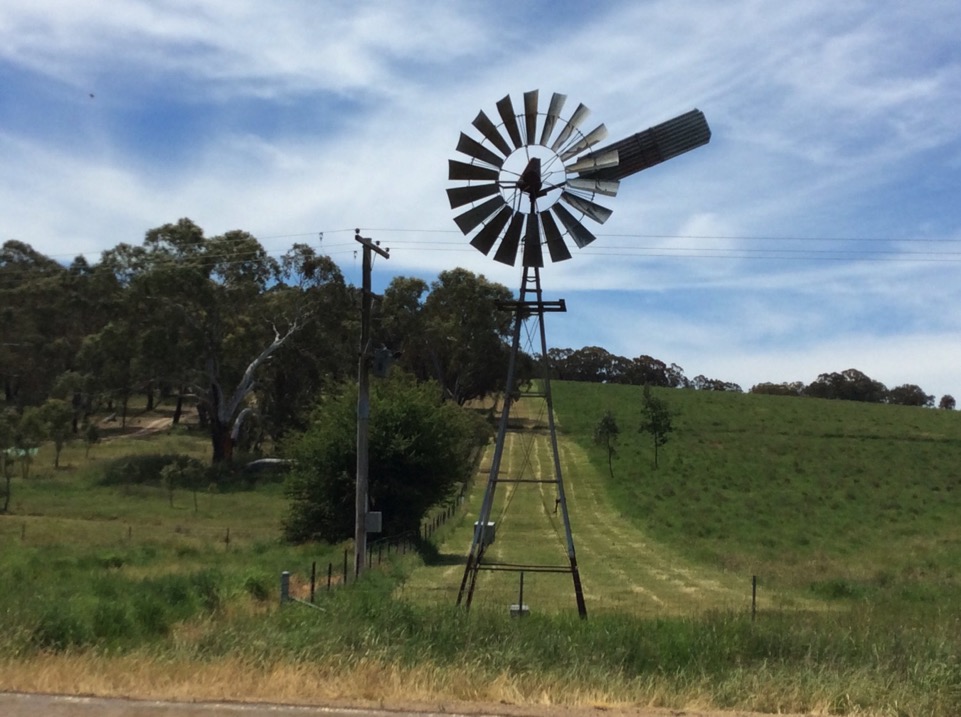 Let Me Hear
© John Philip Newell
2006
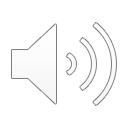 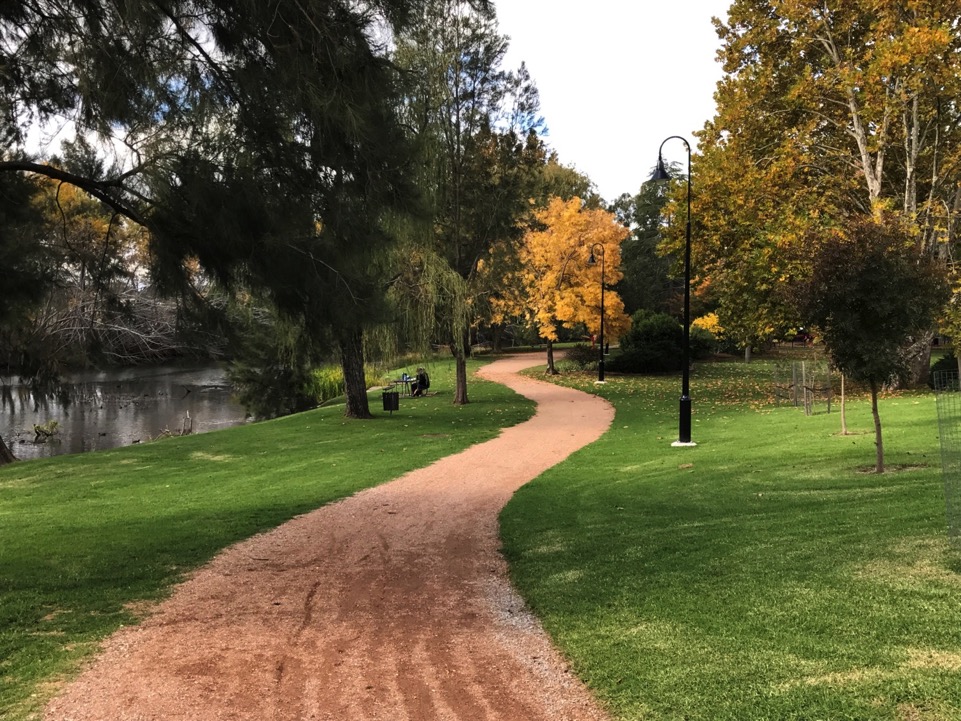 Let me hear
Let me hear
What you will speak
When I turn to You
In my heart.
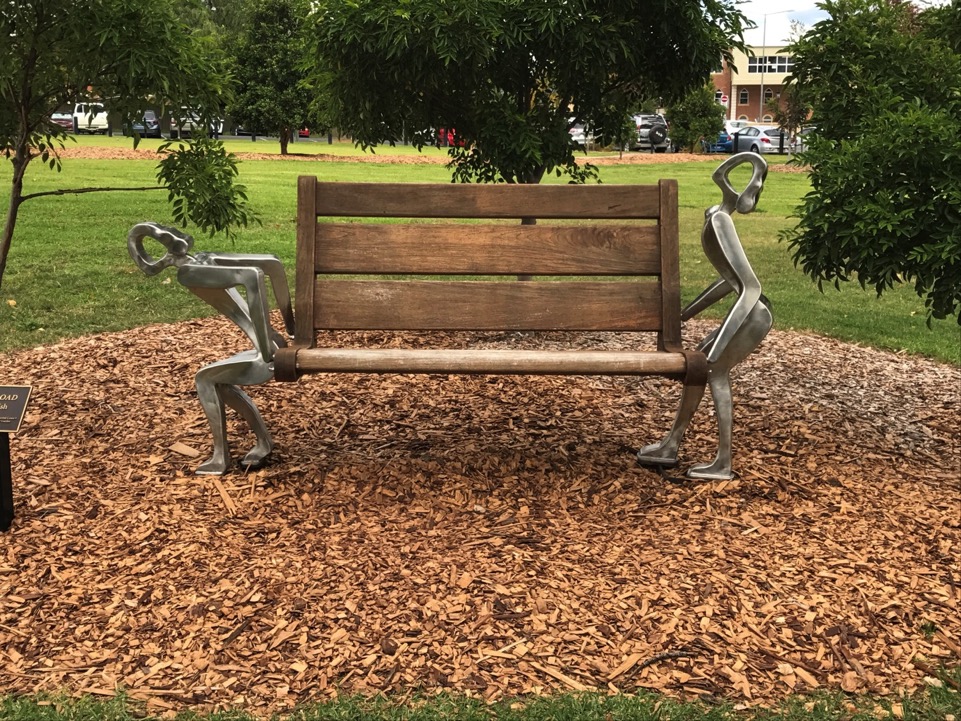 Let me hear
Let me hear
What you will speak
When I turn to You
In my heart.
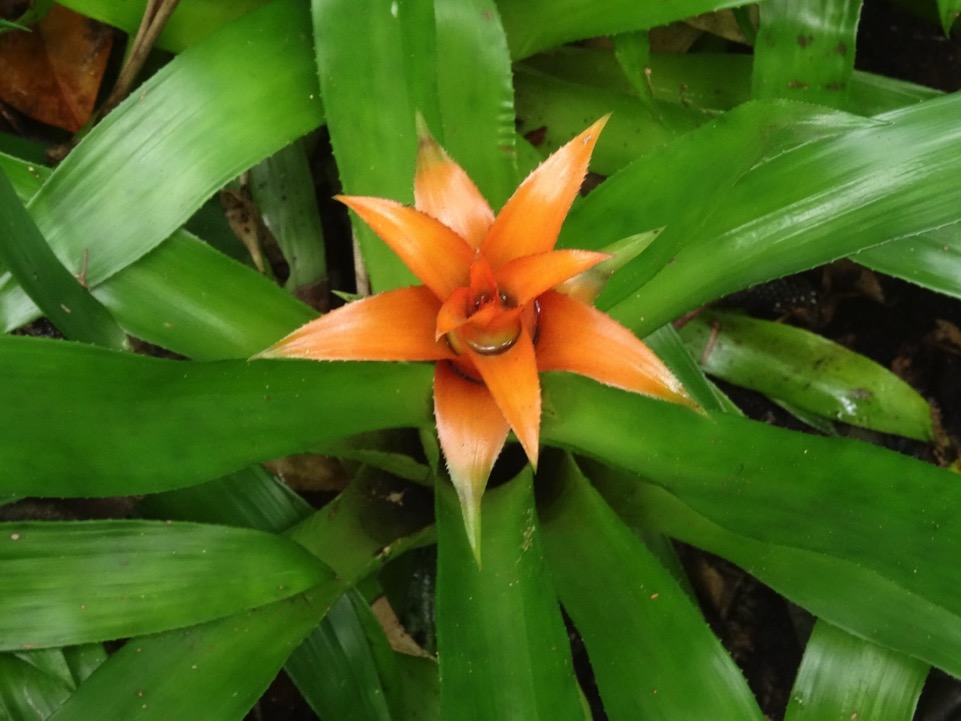 Let me hear
Let me hear
What you will speak
When I turn to You
In my heart.
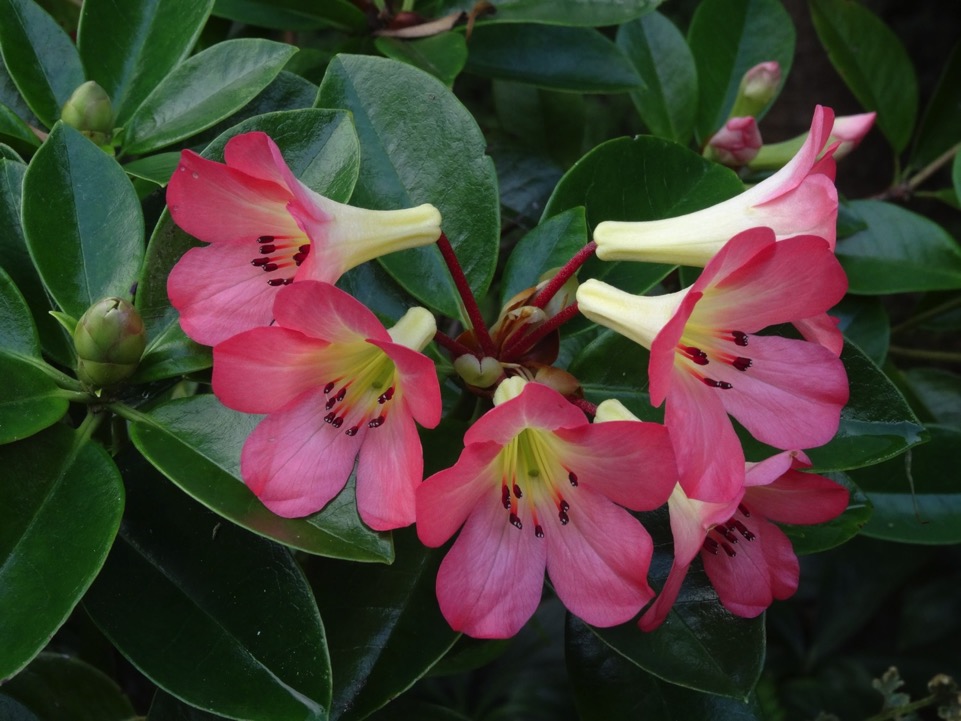 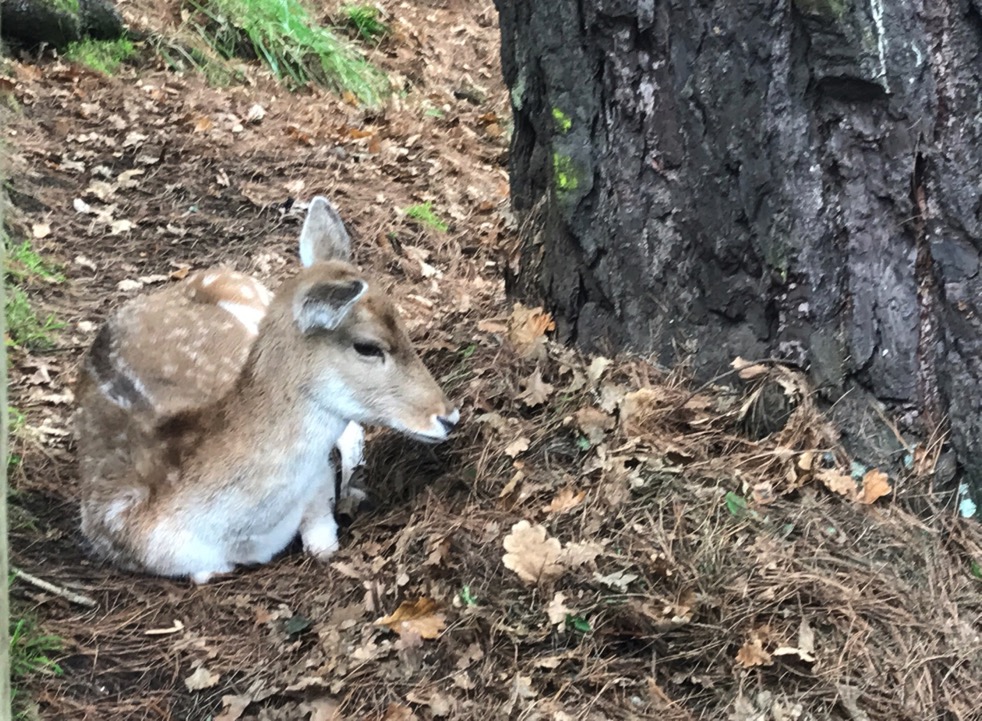 Let me hear
Let me hear
What you will speak
When I turn to You
In my heart.
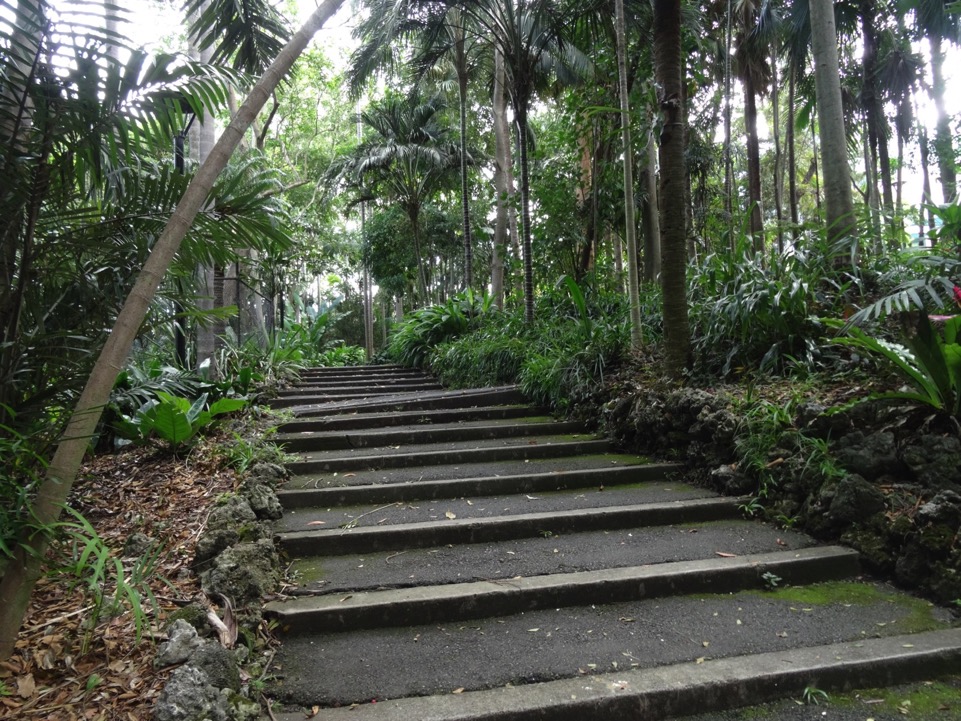 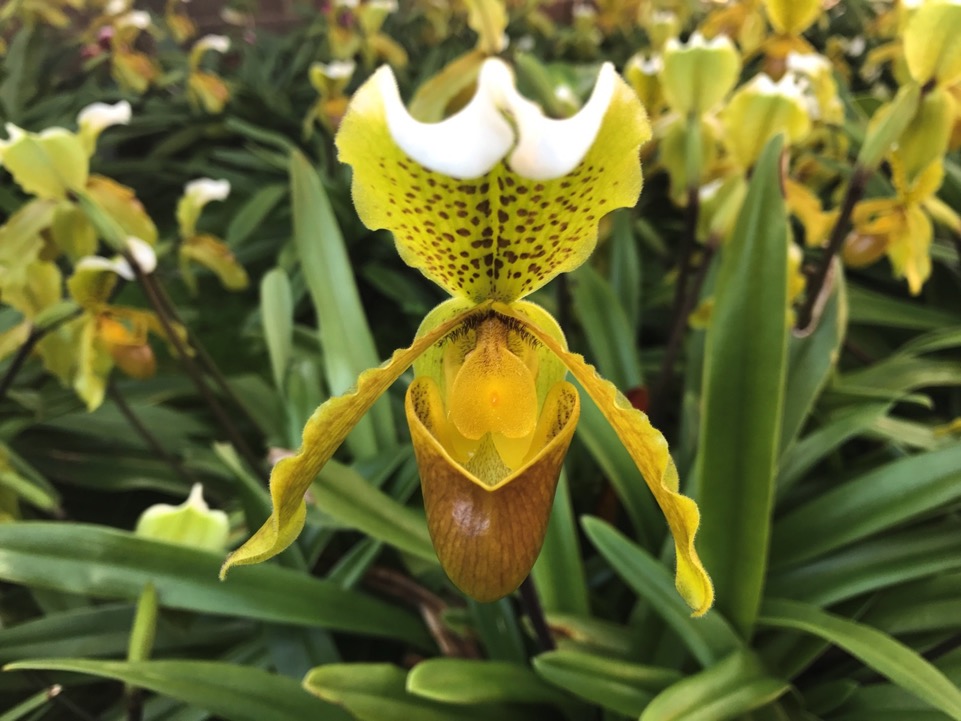 Let me hear
Let me hear
What you will speak
When I turn to You
In my heart.
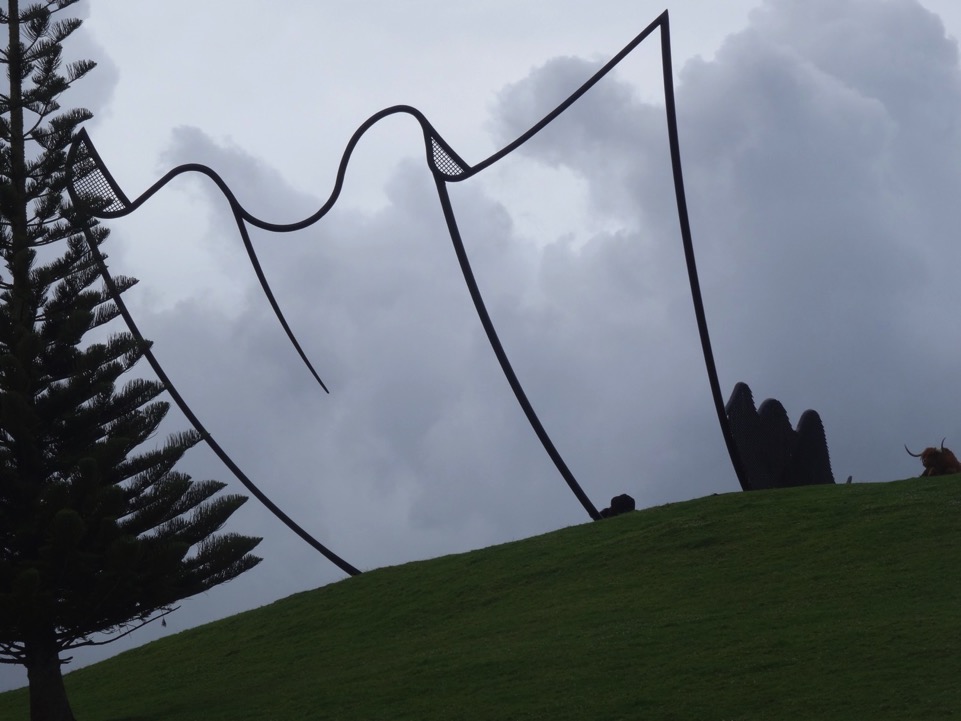 Let me hear
Let me hear
What you will speak
When I turn to You
In my heart.
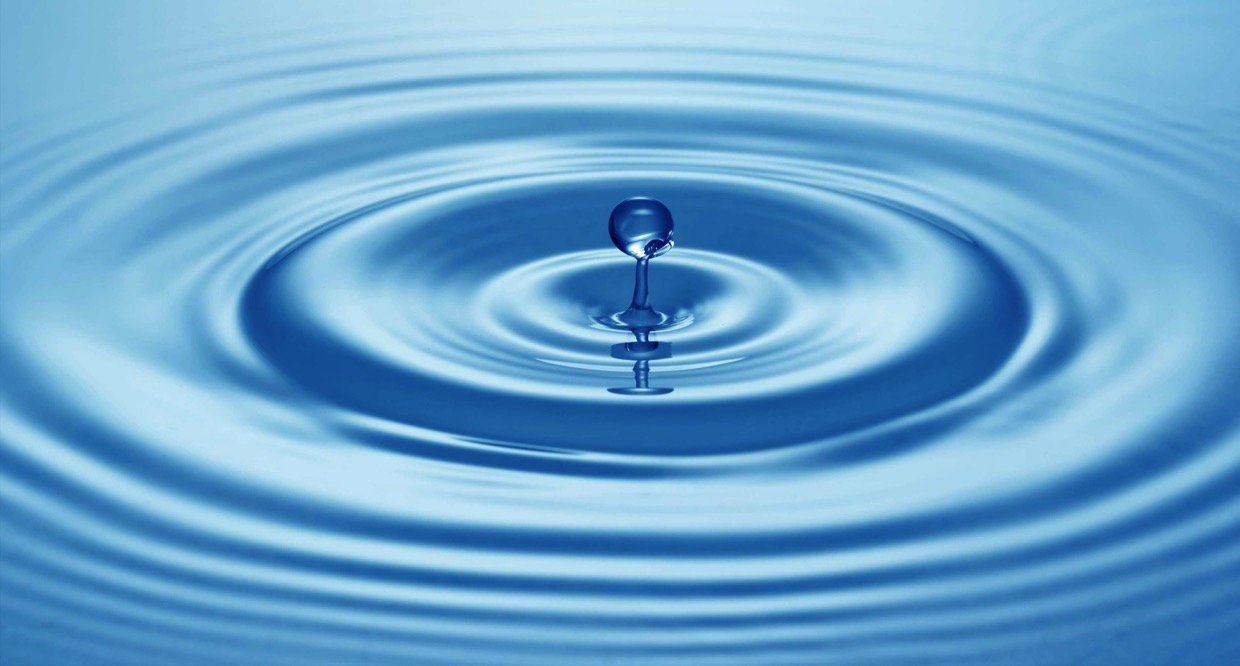 One Soul
When we sit in a circle and grow still
The energy of the Spirit fills us.
Until we surrender to silence,
We stay  on the choppy surface of the mind.
As the breath grows quiet,
we go behind thought, beneath confusion, 
fear and doubt.
When we sit here in a circle and share truth,
the mystery of speech and listening
transforms our separate energies into one being –
Present and Fulfilled.
How might you in your Mission 
grow in inclusivity in response
to the call of the Gospel?

What are We… 
saying,  feeling
about inclusivity?